KS4 Mathematics Knowledge Organiser – Algebra – Part 1
Year 7 Mathematics Knowledge Organiser – Fractions
KS4 Mathematics Knowledge Organiser – Percentages – Part 1
the numerator says how many parts we have.the denominator says how many equal parts the whole is divided into
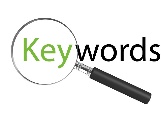 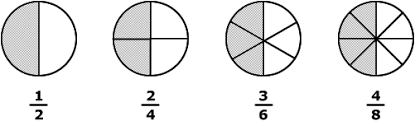 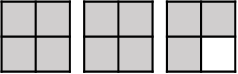 ÷2
÷3
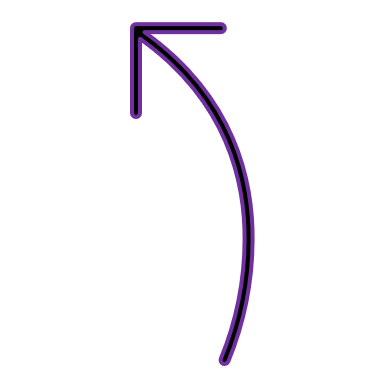 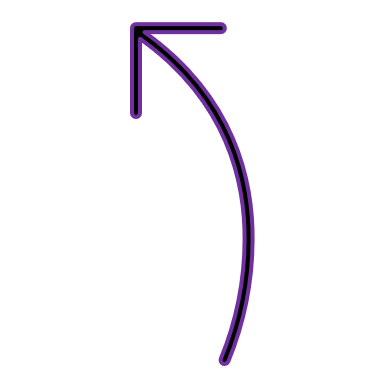 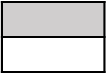 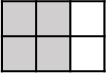 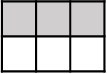 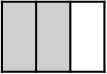 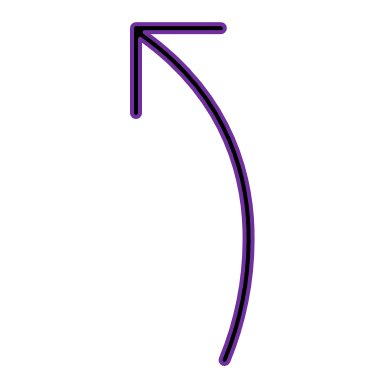 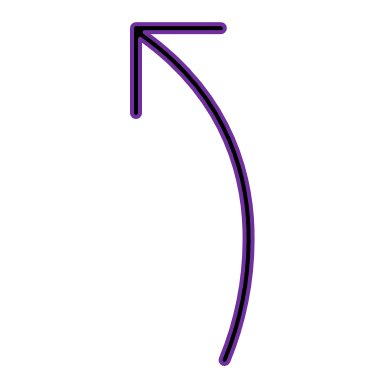 ÷2
÷3
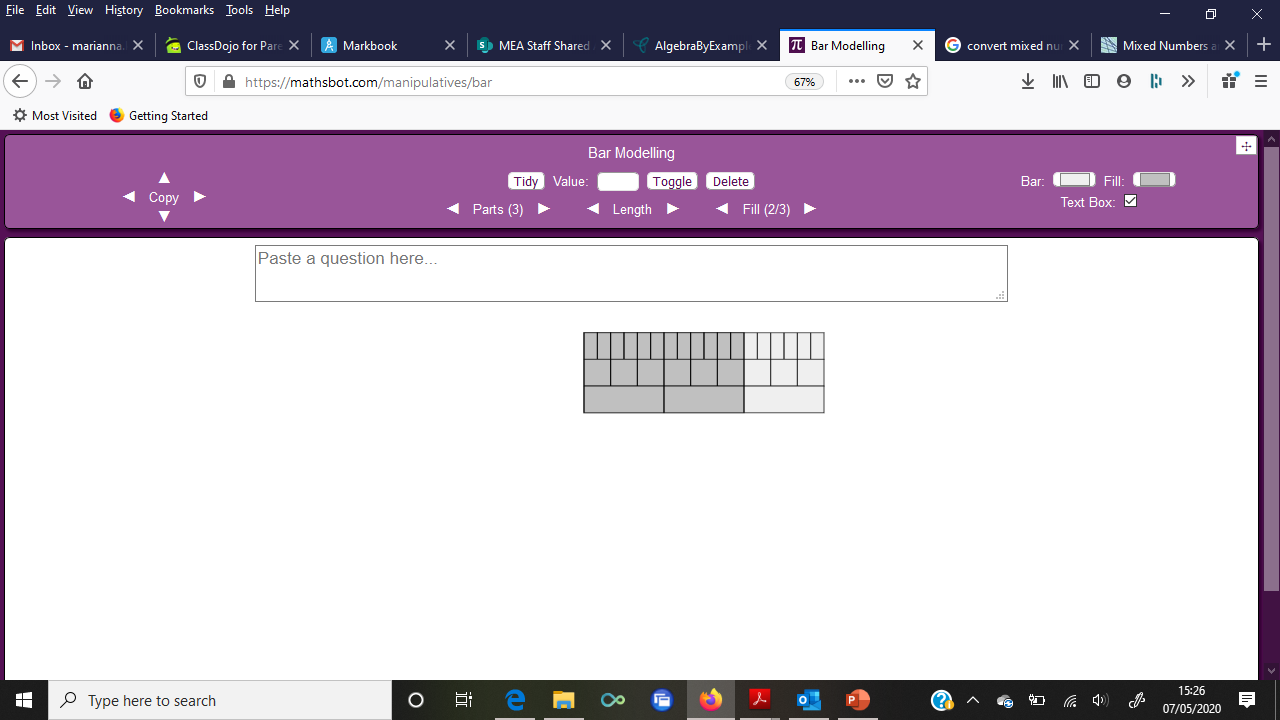 +
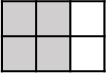 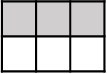 +

11 ÷ 4=2 r3
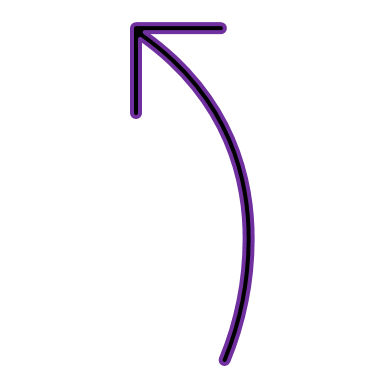 converting into improper fractions
common denominator
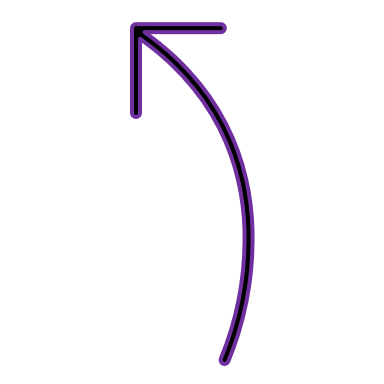 KS4 Mathematics Knowledge Organiser – Algebra – Part 1
Year 7 Mathematics Knowledge Organiser – Fractions
KS4 Mathematics Knowledge Organiser – Percentages – Part 1
CONVERTING BETWEEN FRACTIONS, TERMINATING DECIMALS AND PERCENTAGES
D
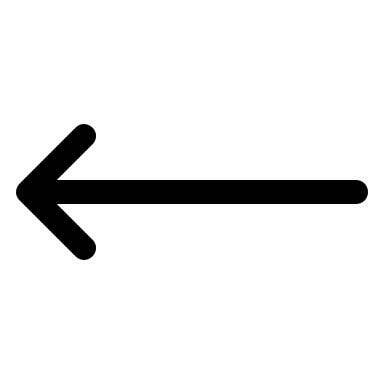 F
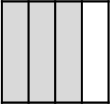 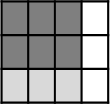 
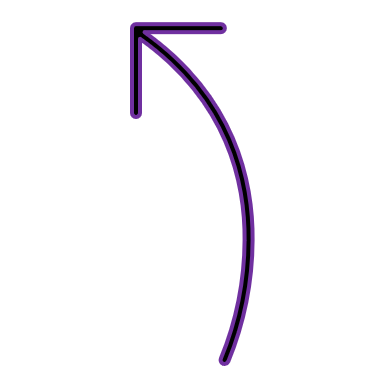 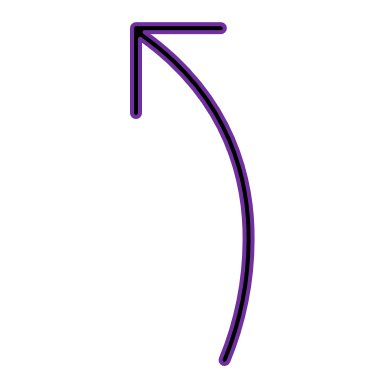 
F
D
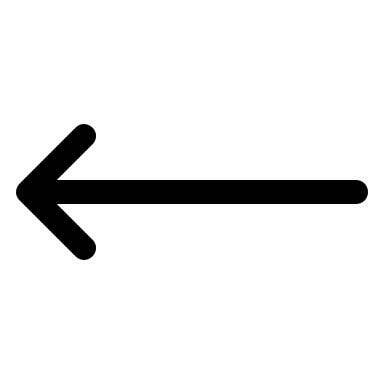 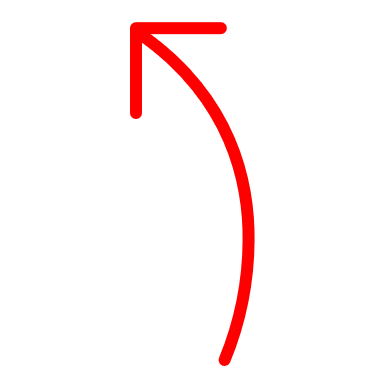 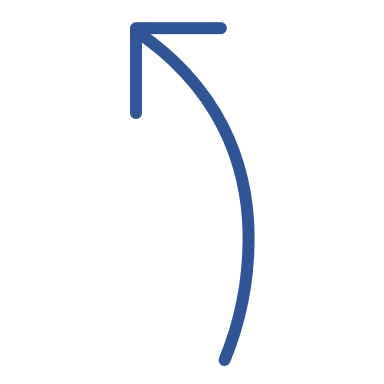 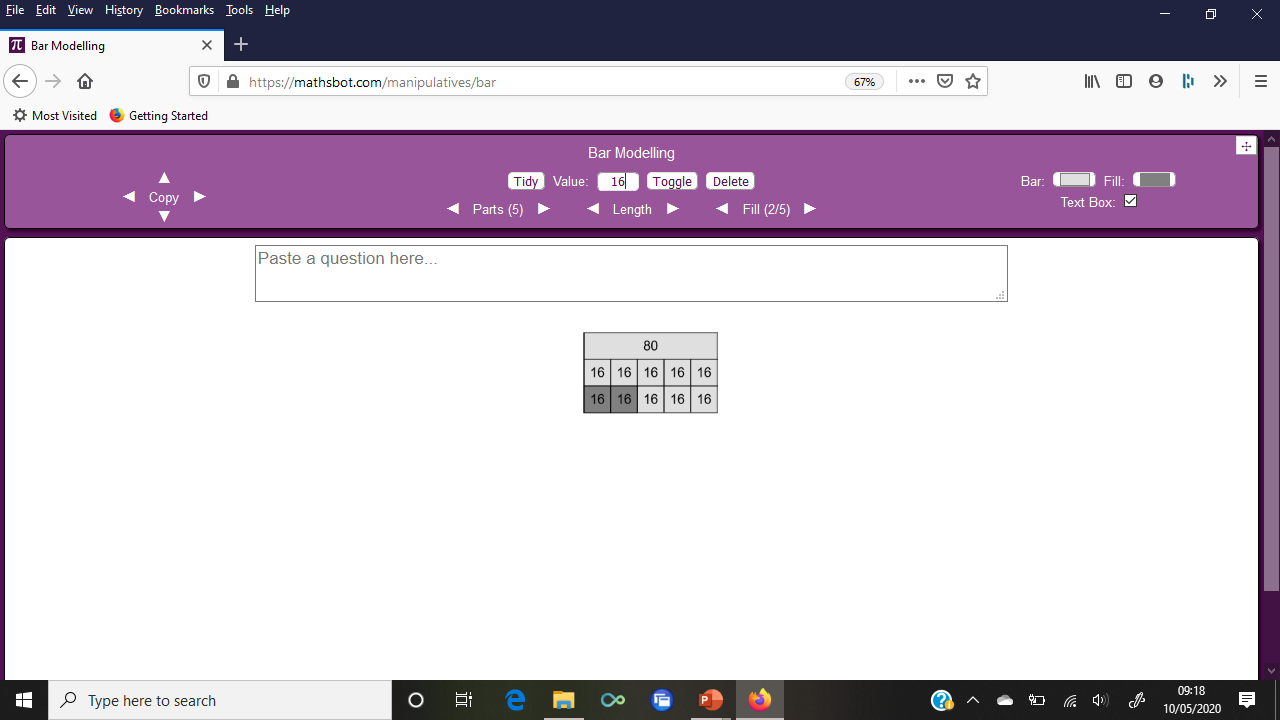 Multiply by 100
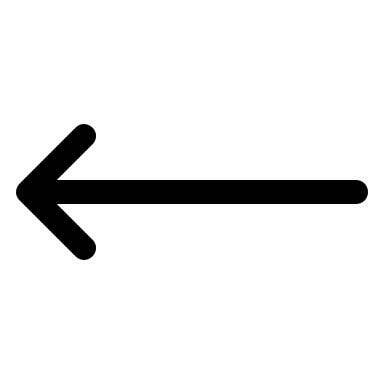 D
P
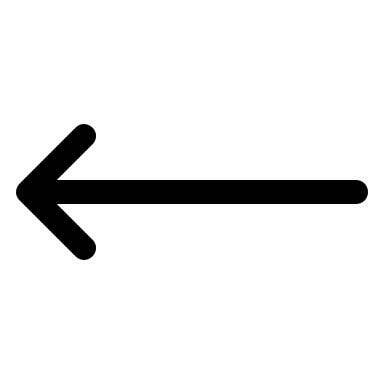 Divide by 100